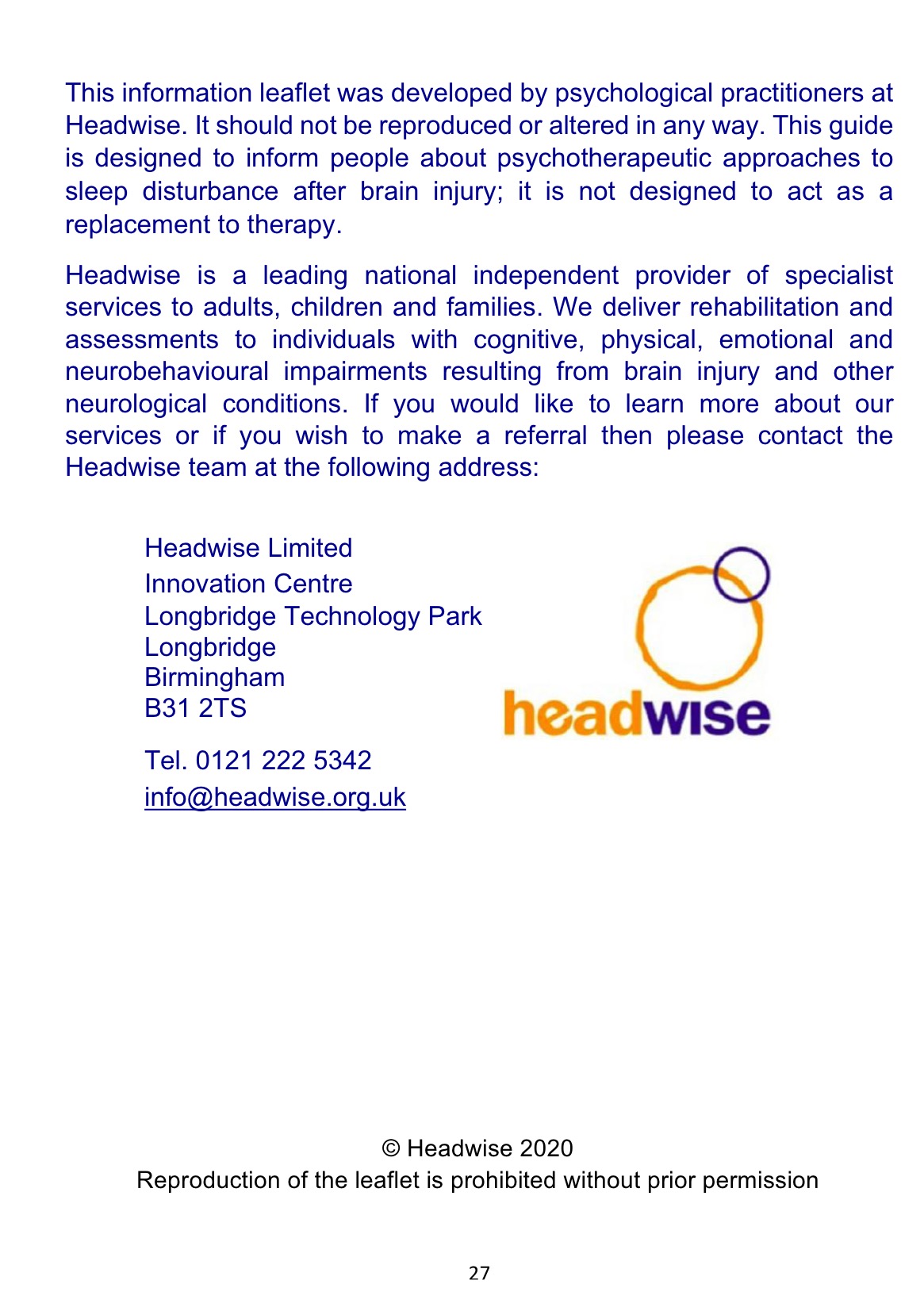 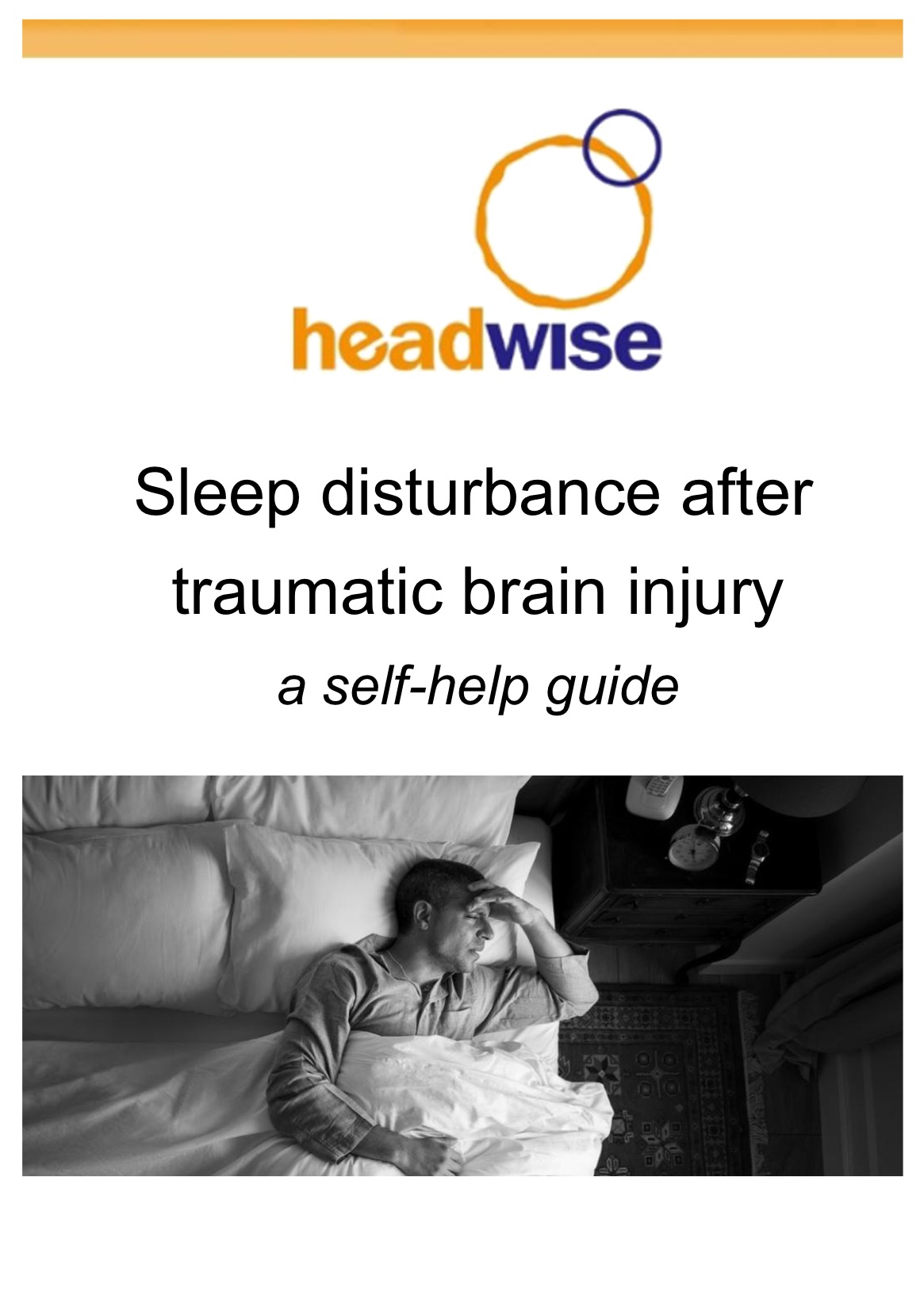 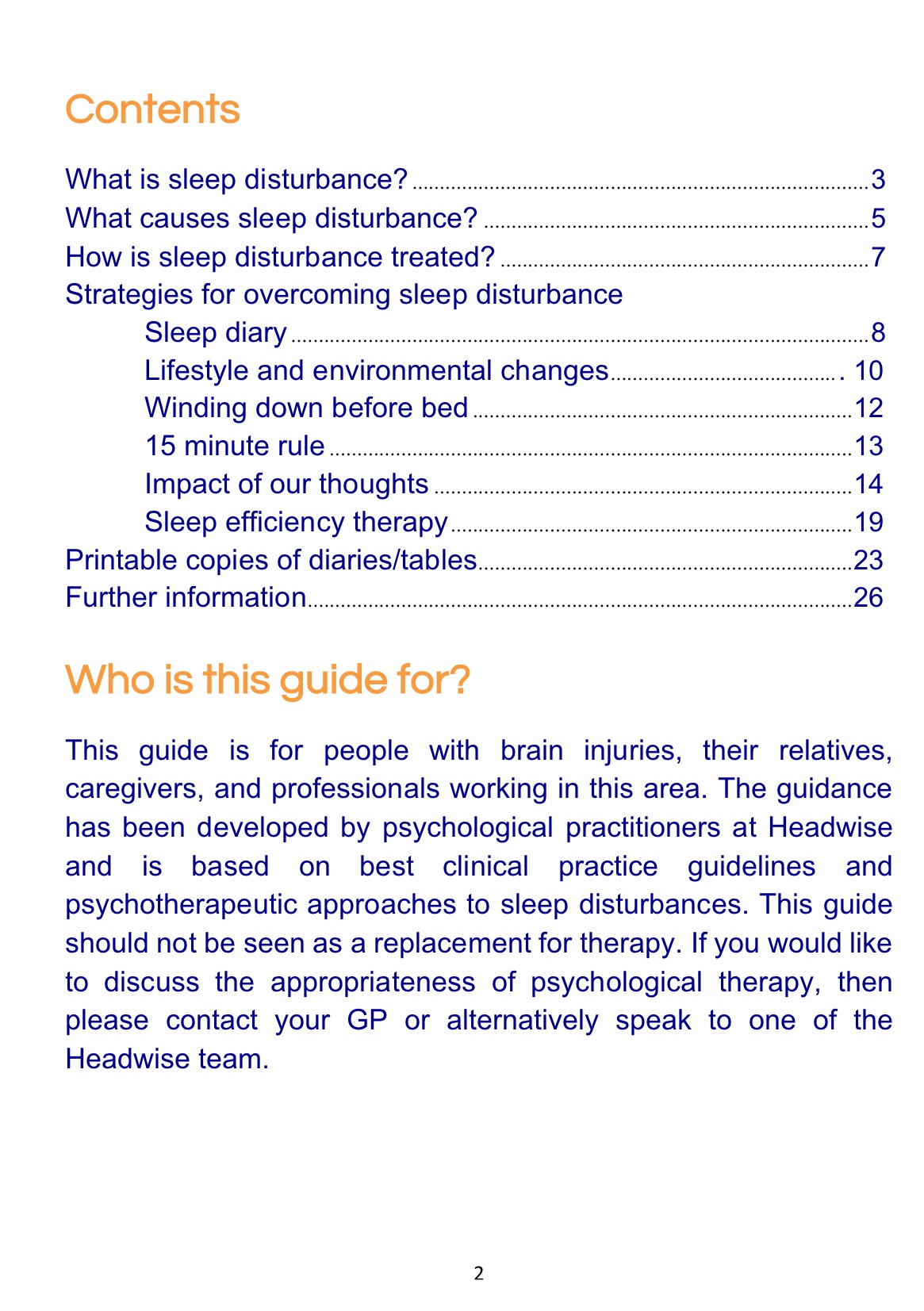 Page left intentionally blank
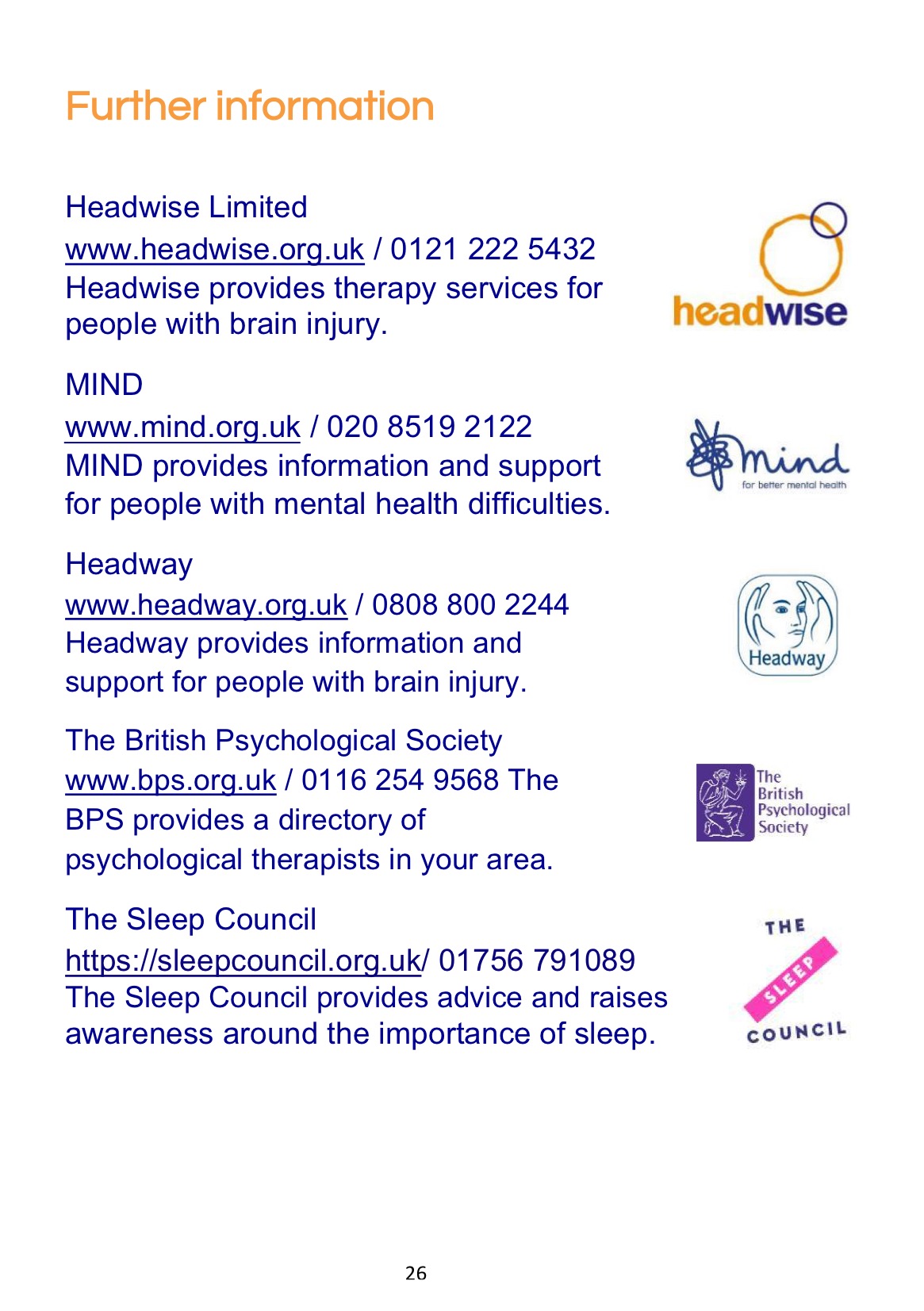 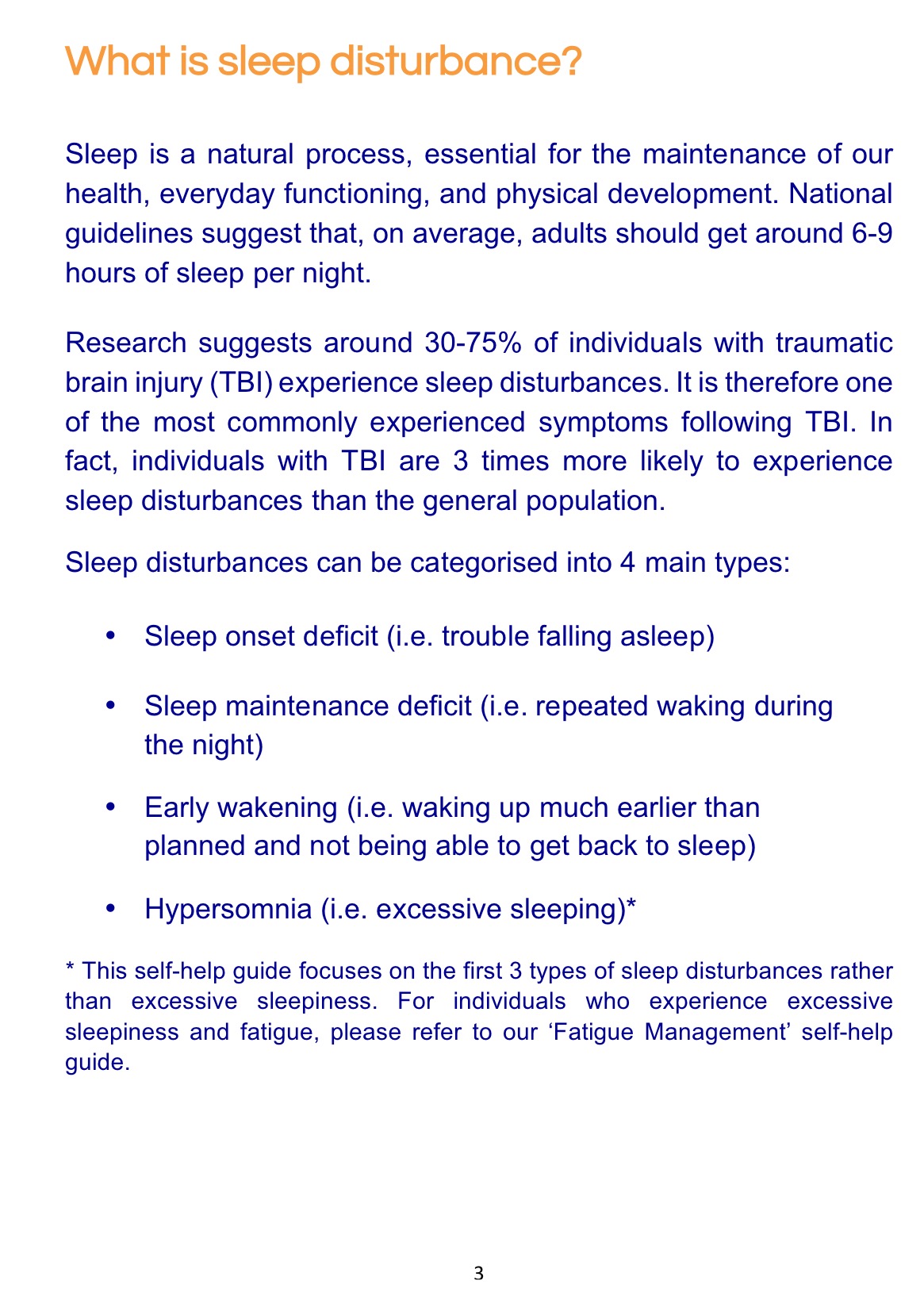 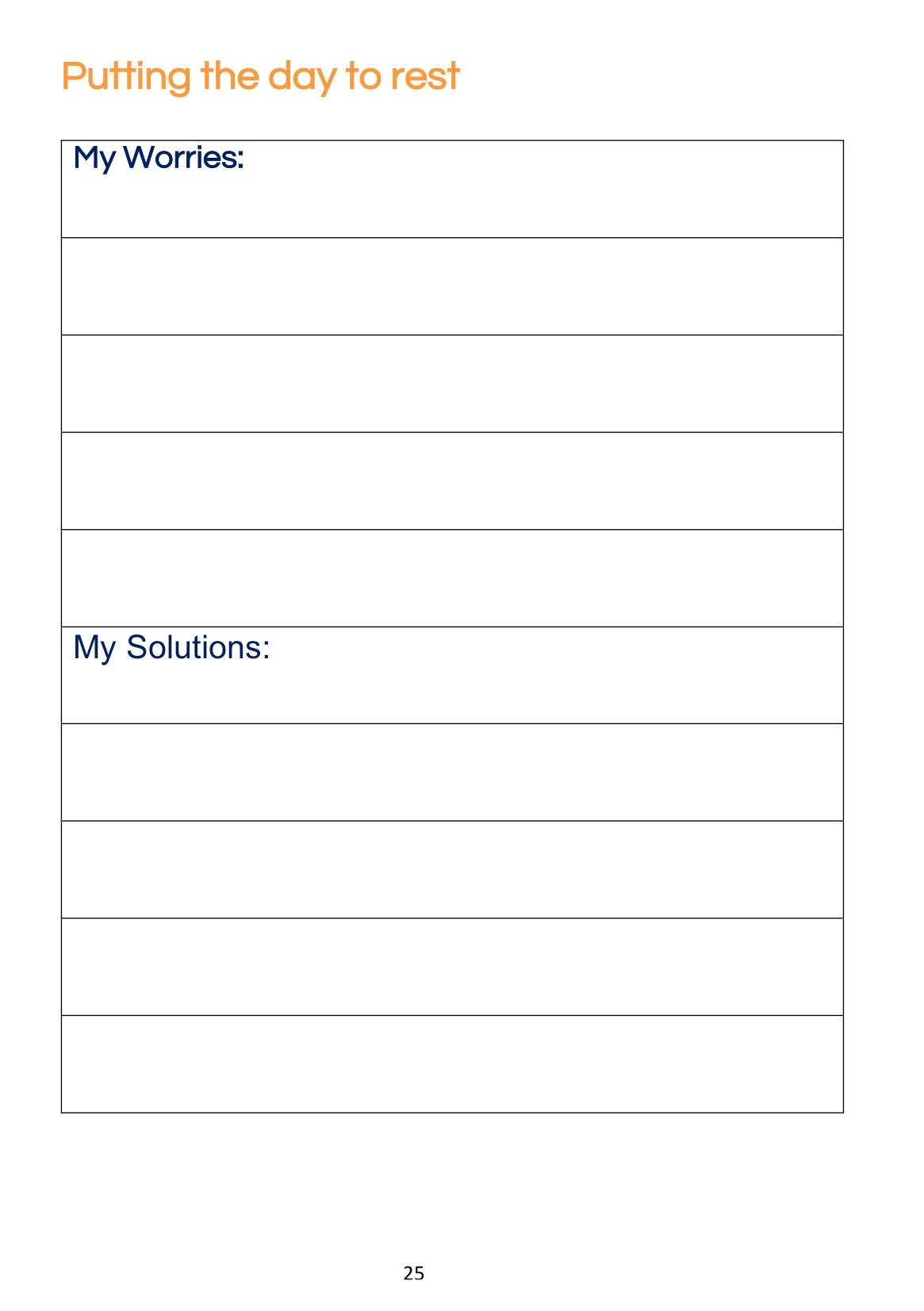 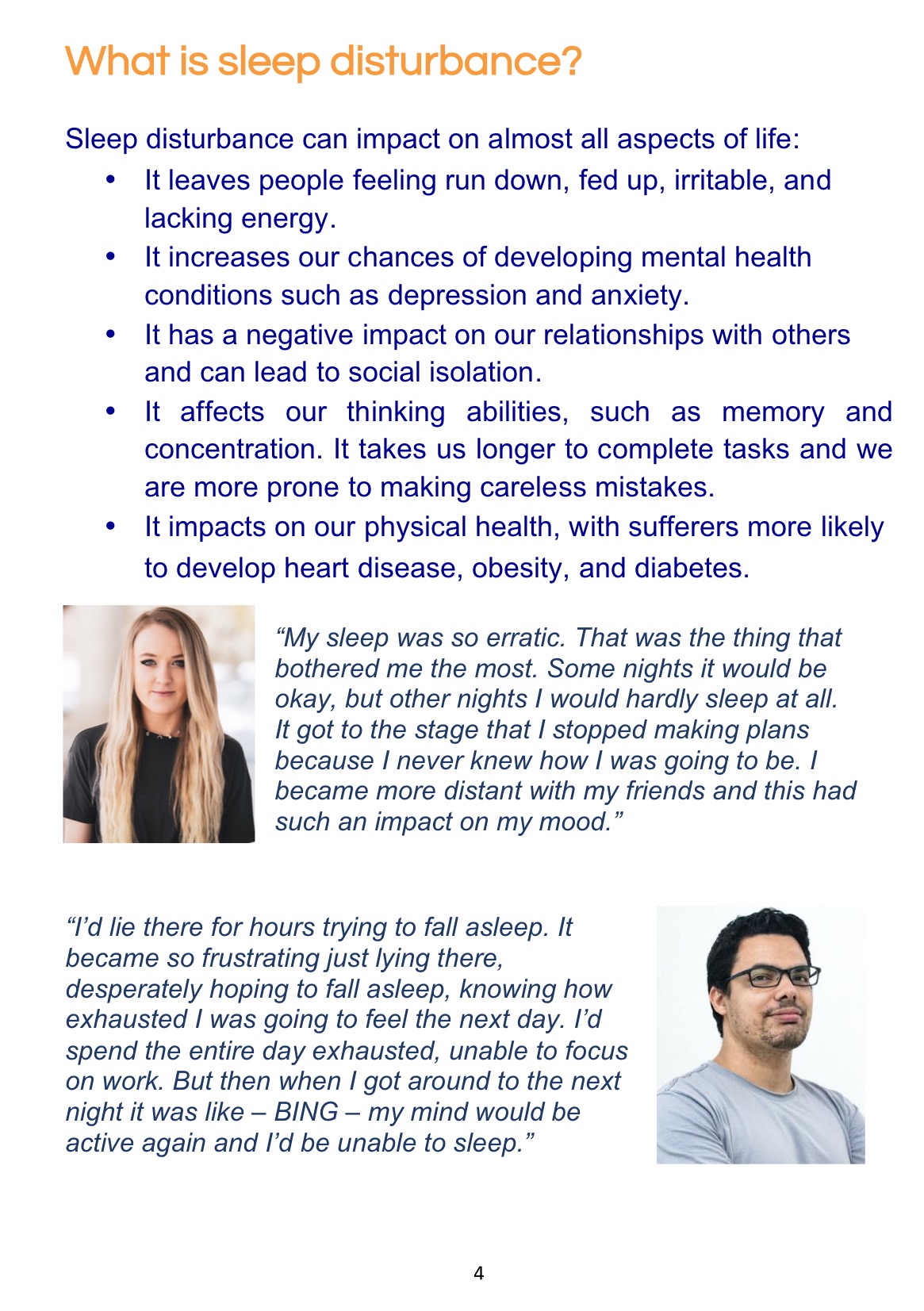 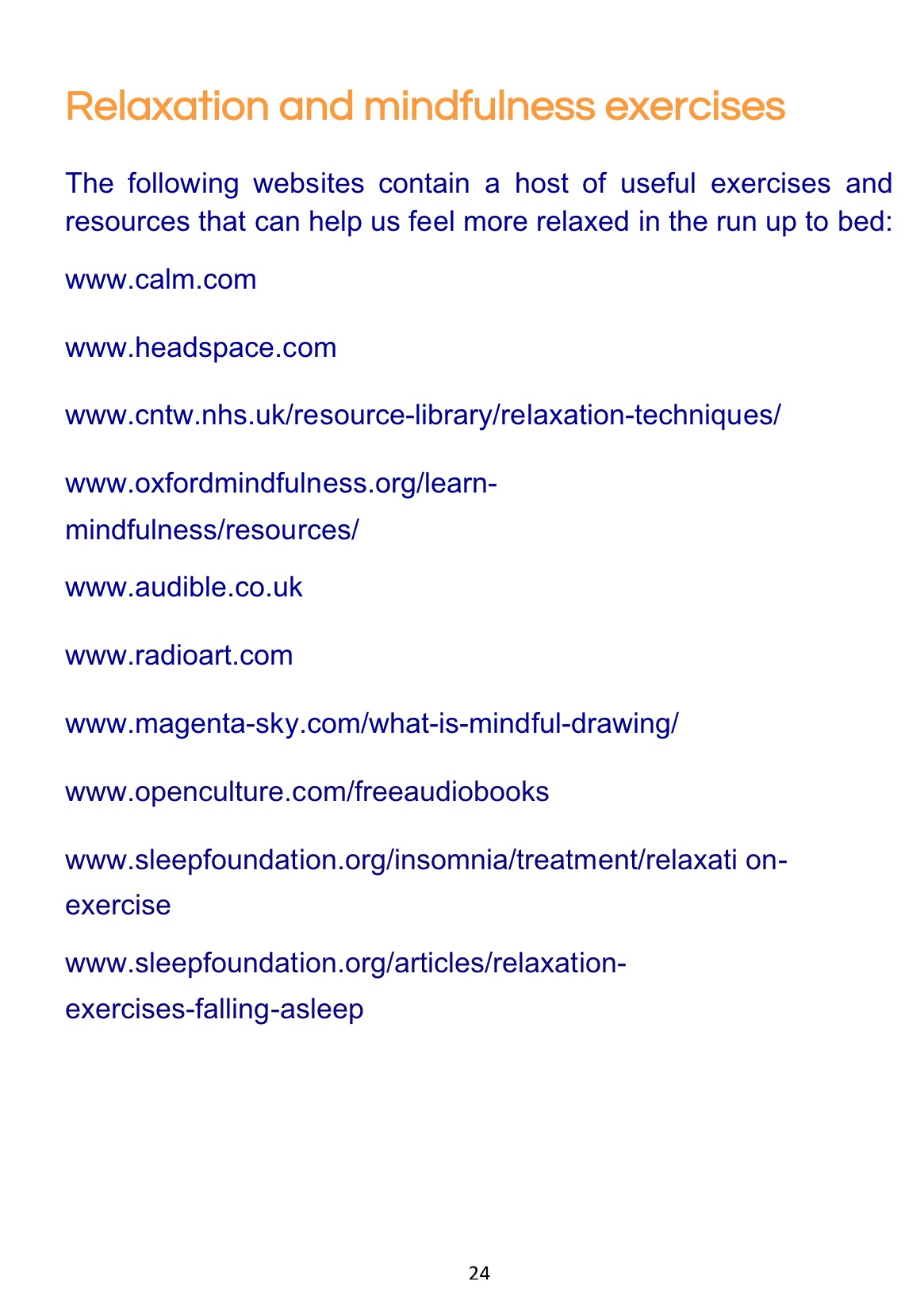 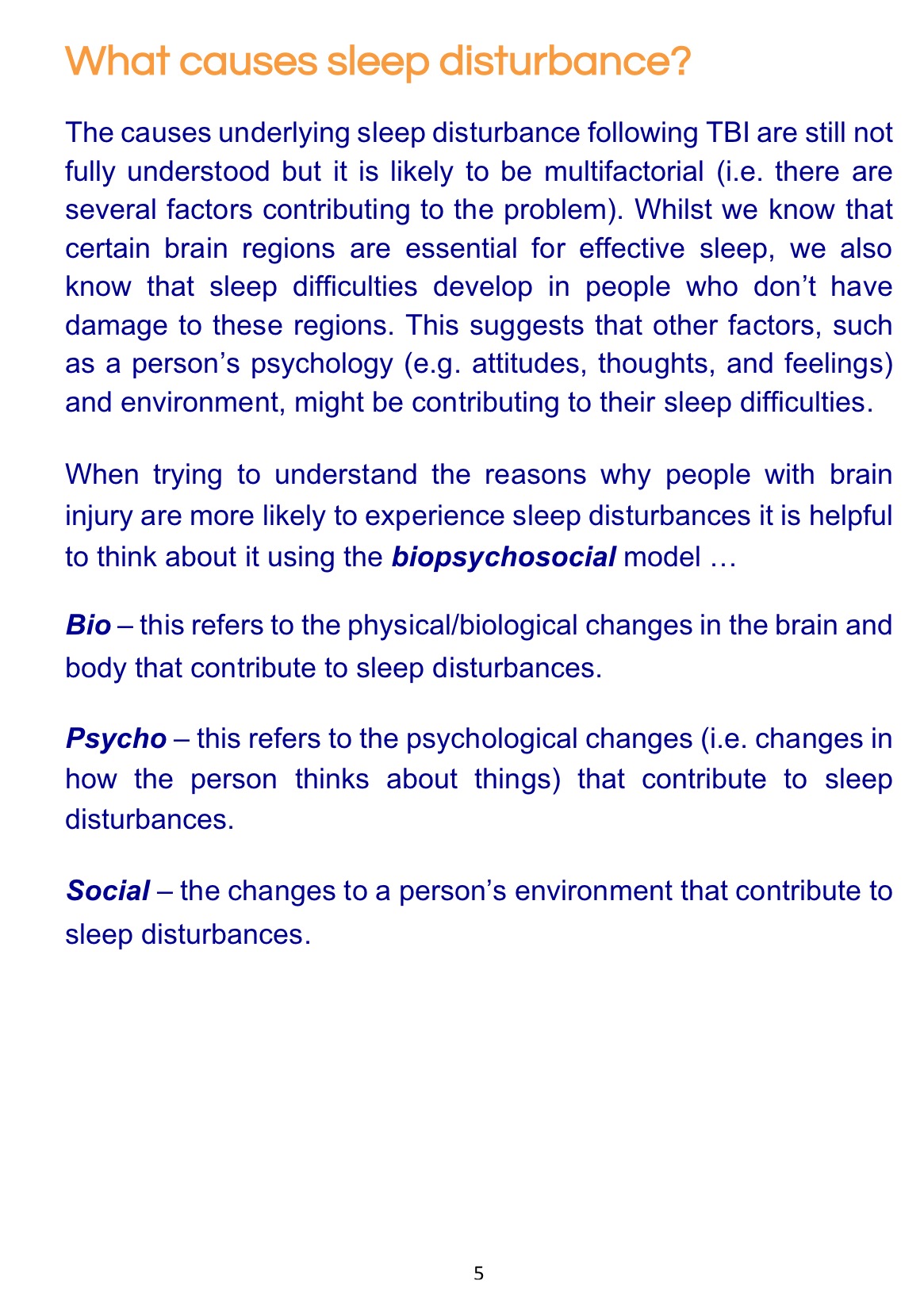 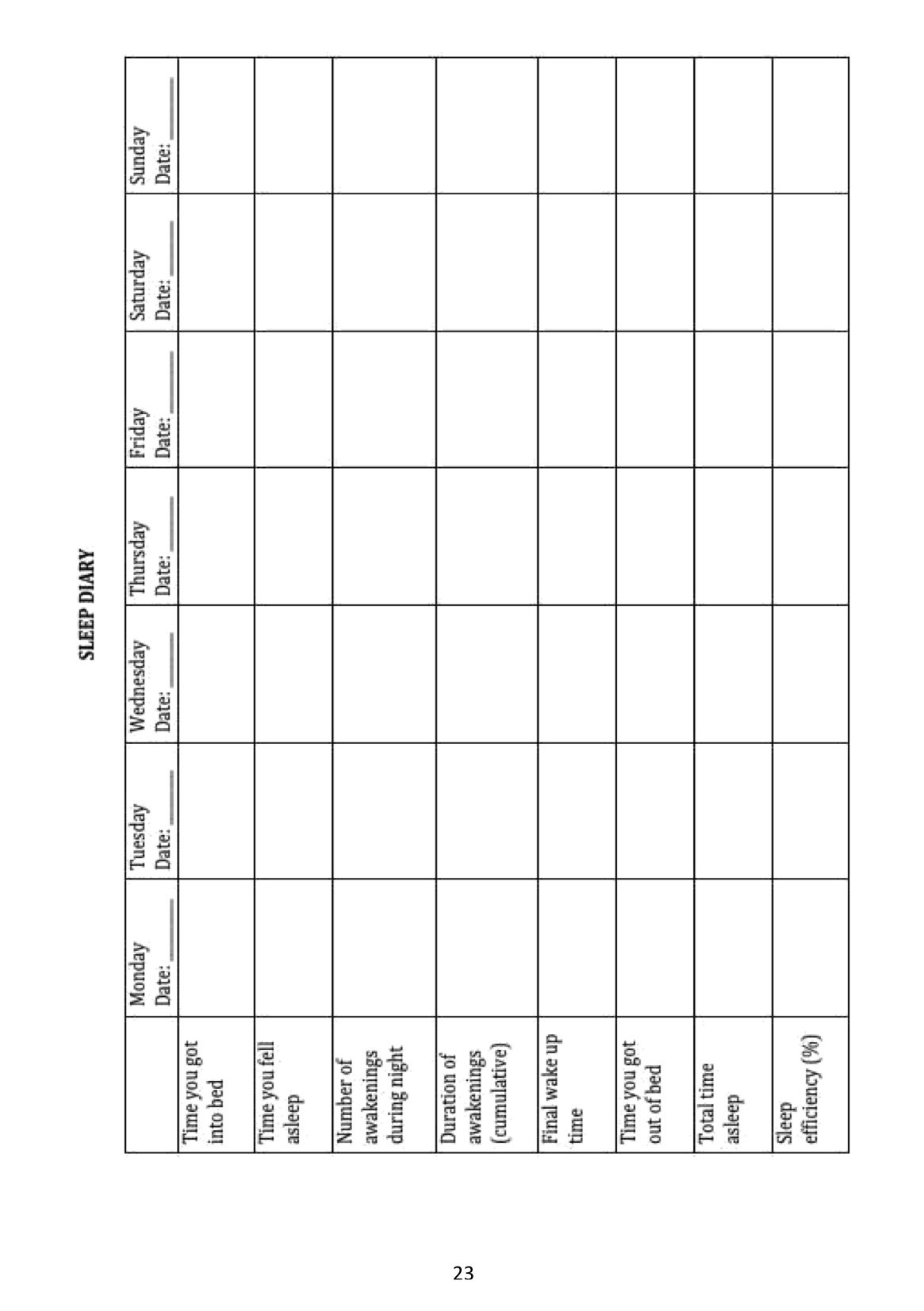 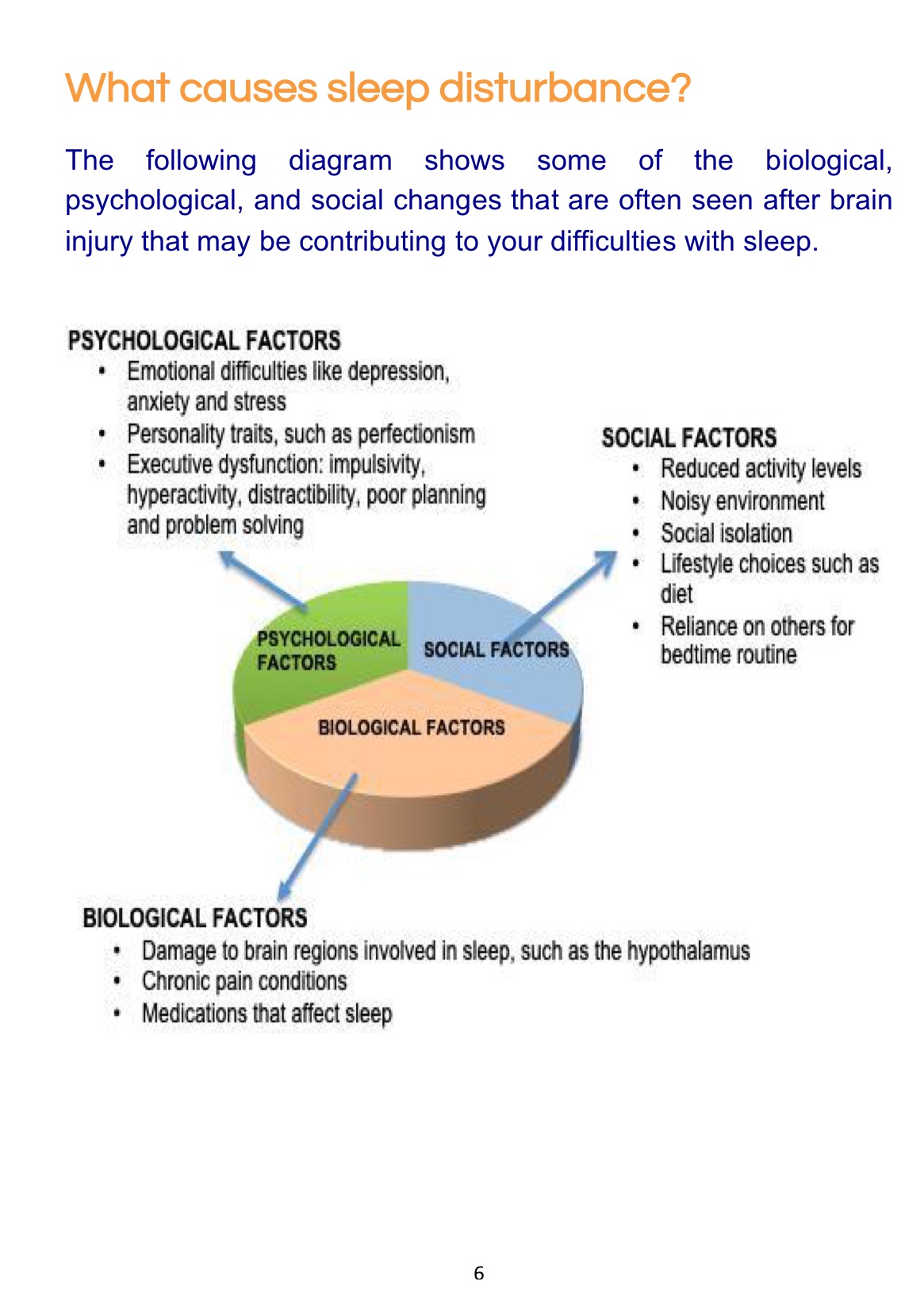 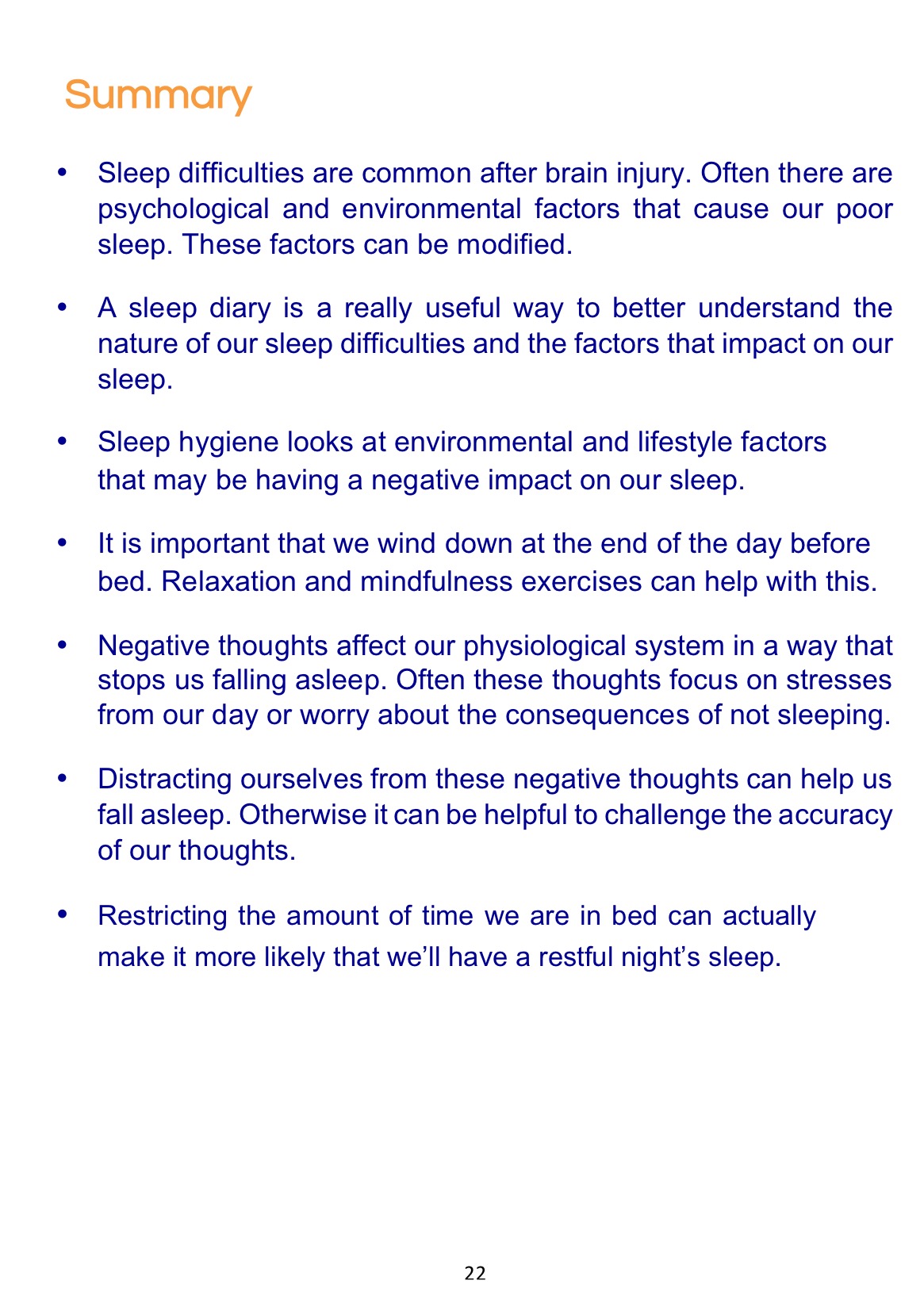 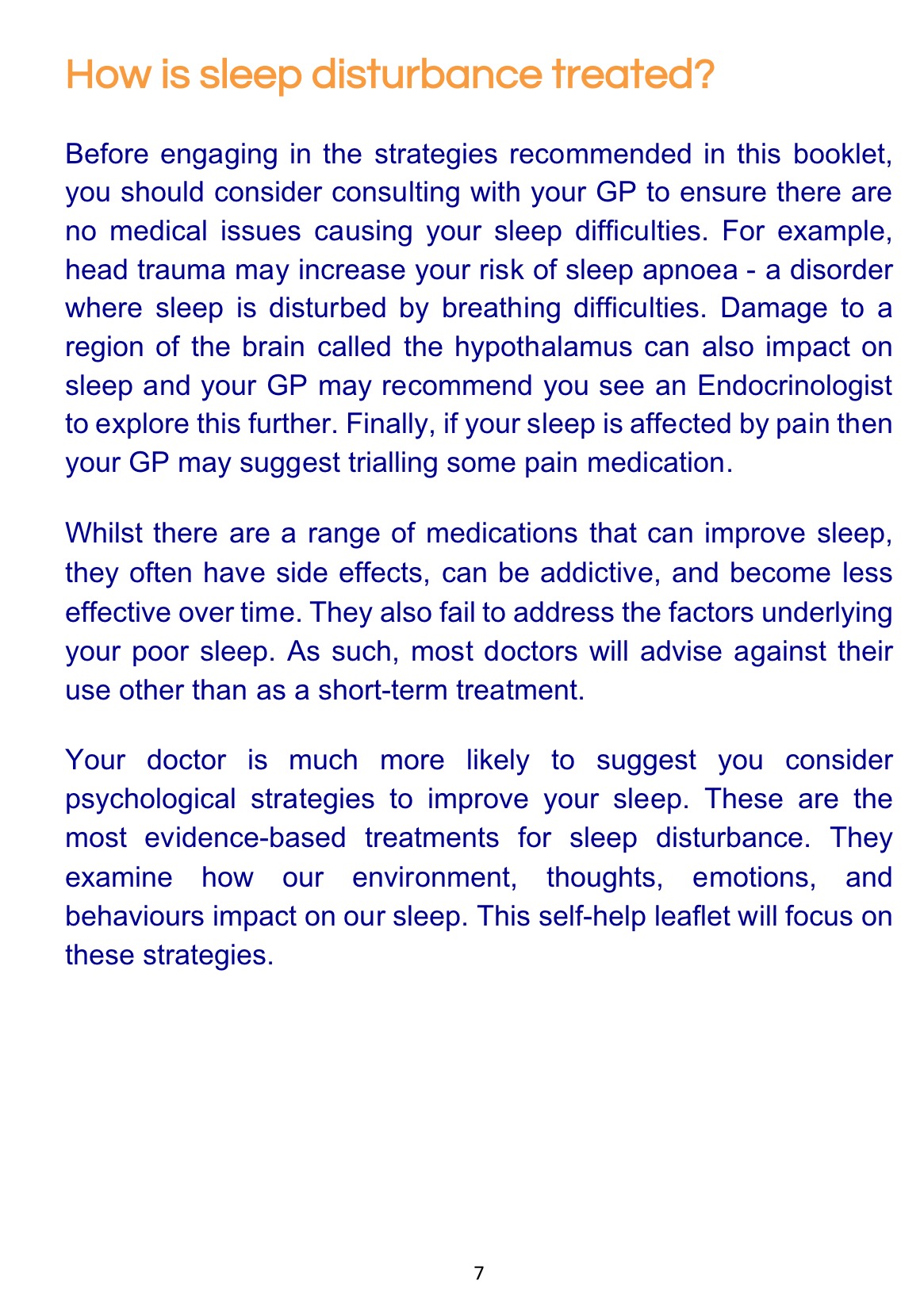 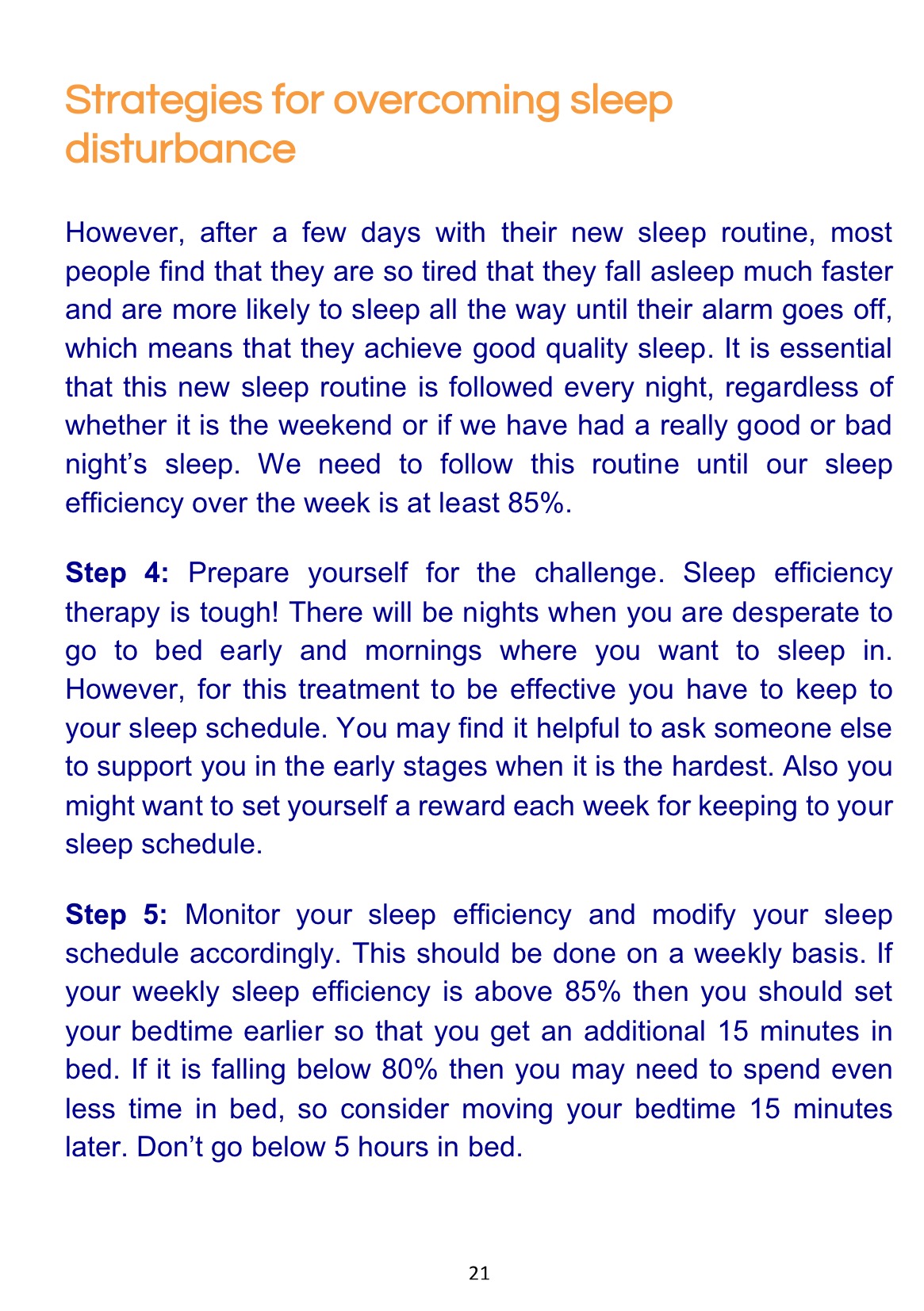 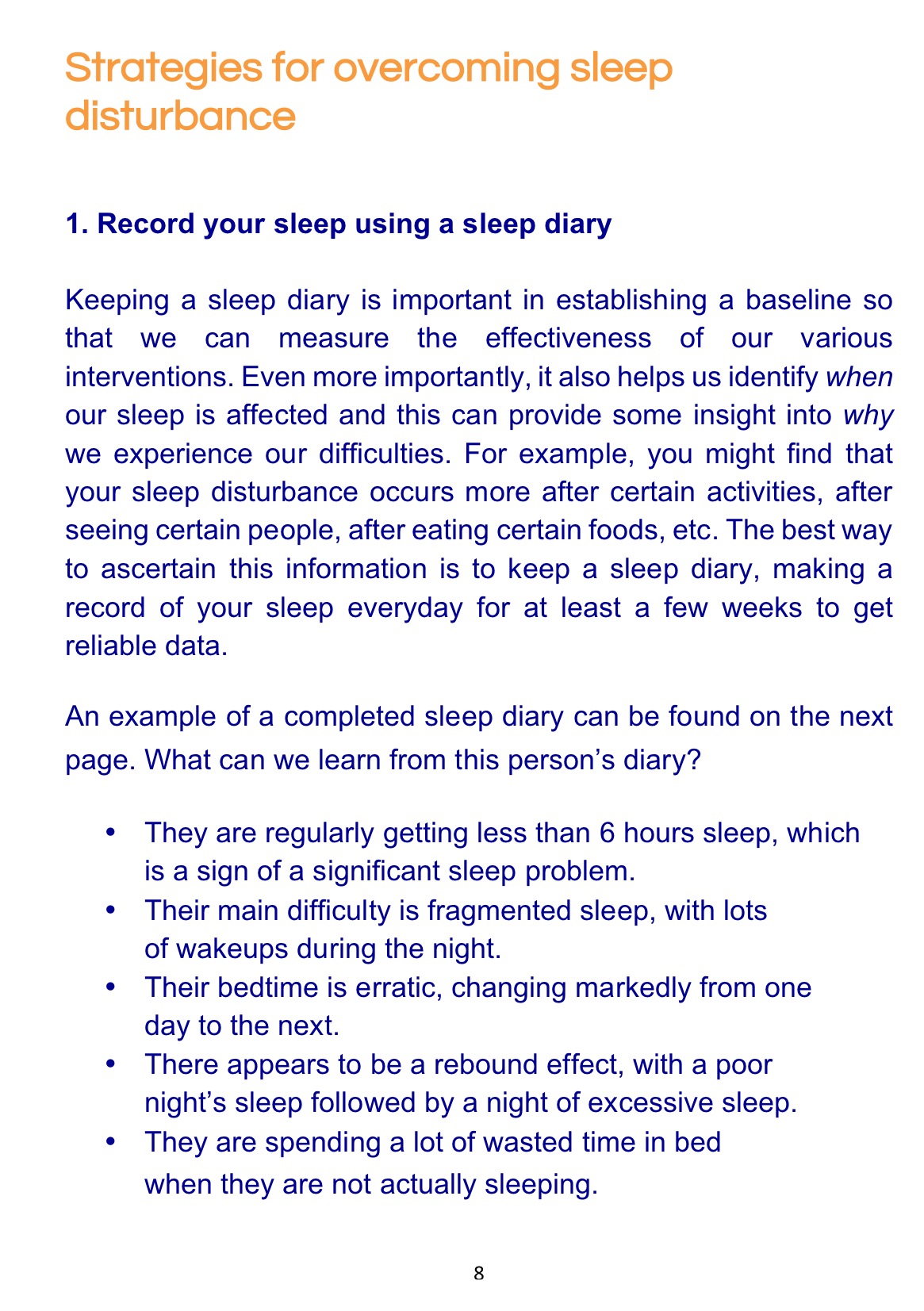 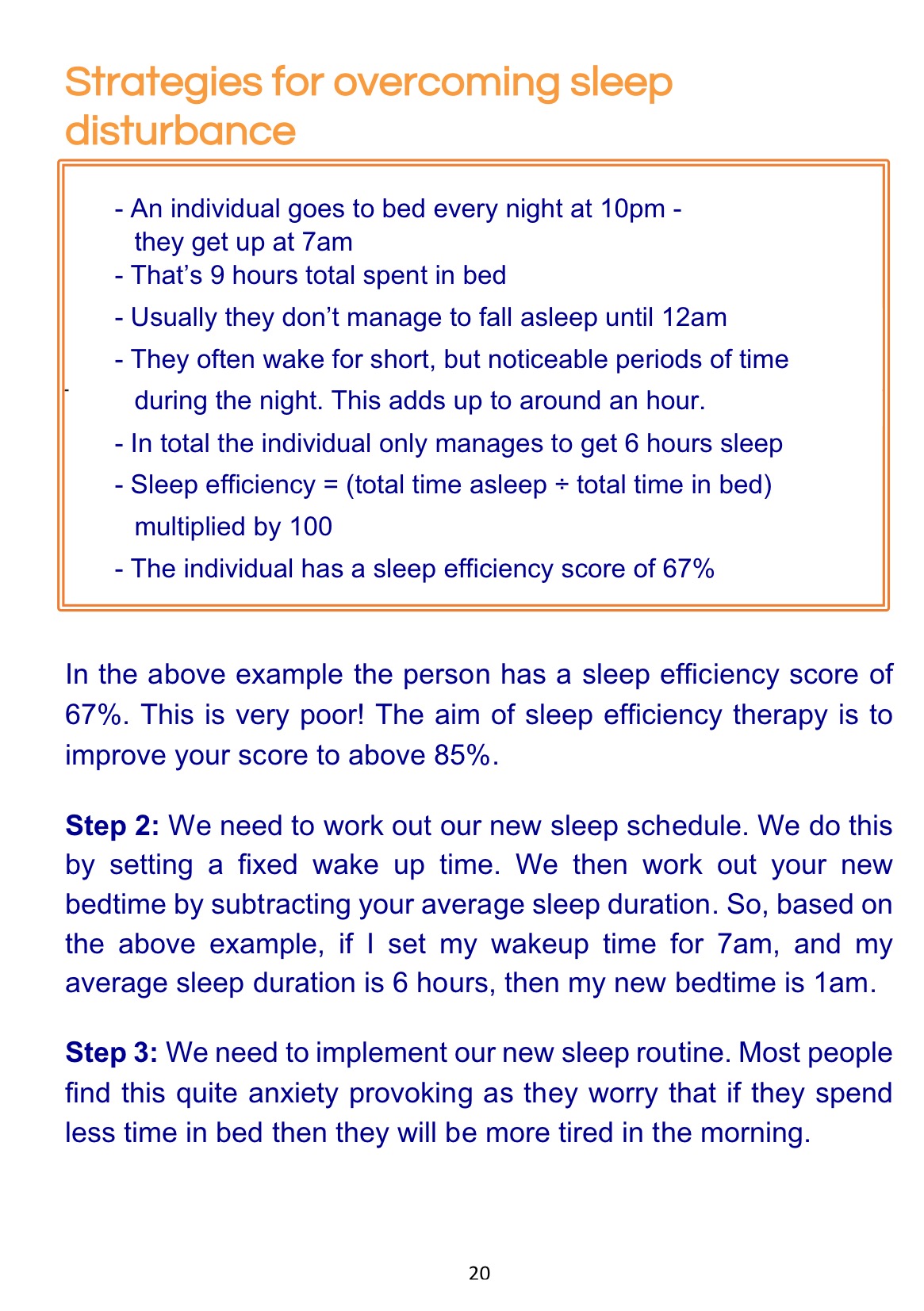 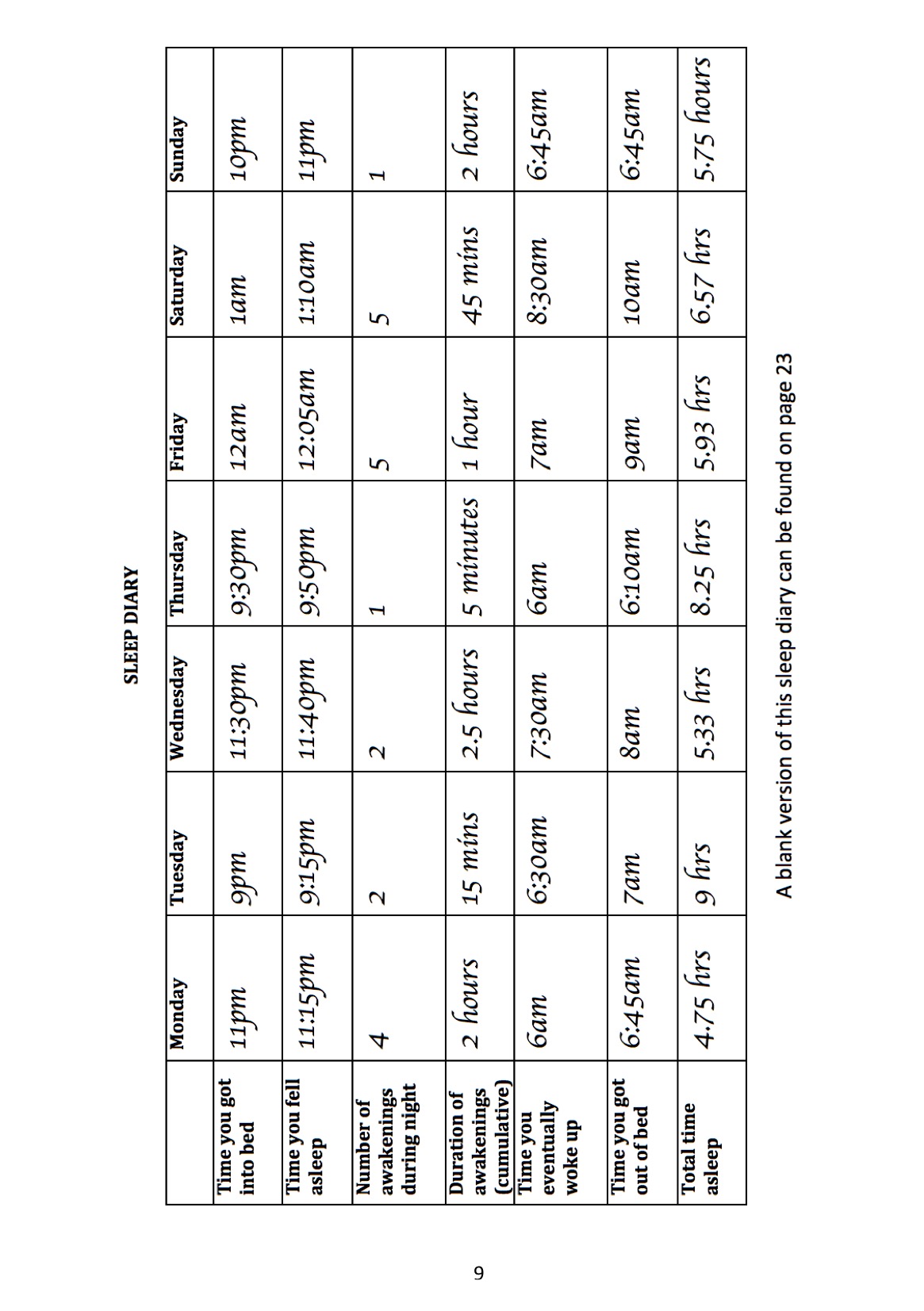 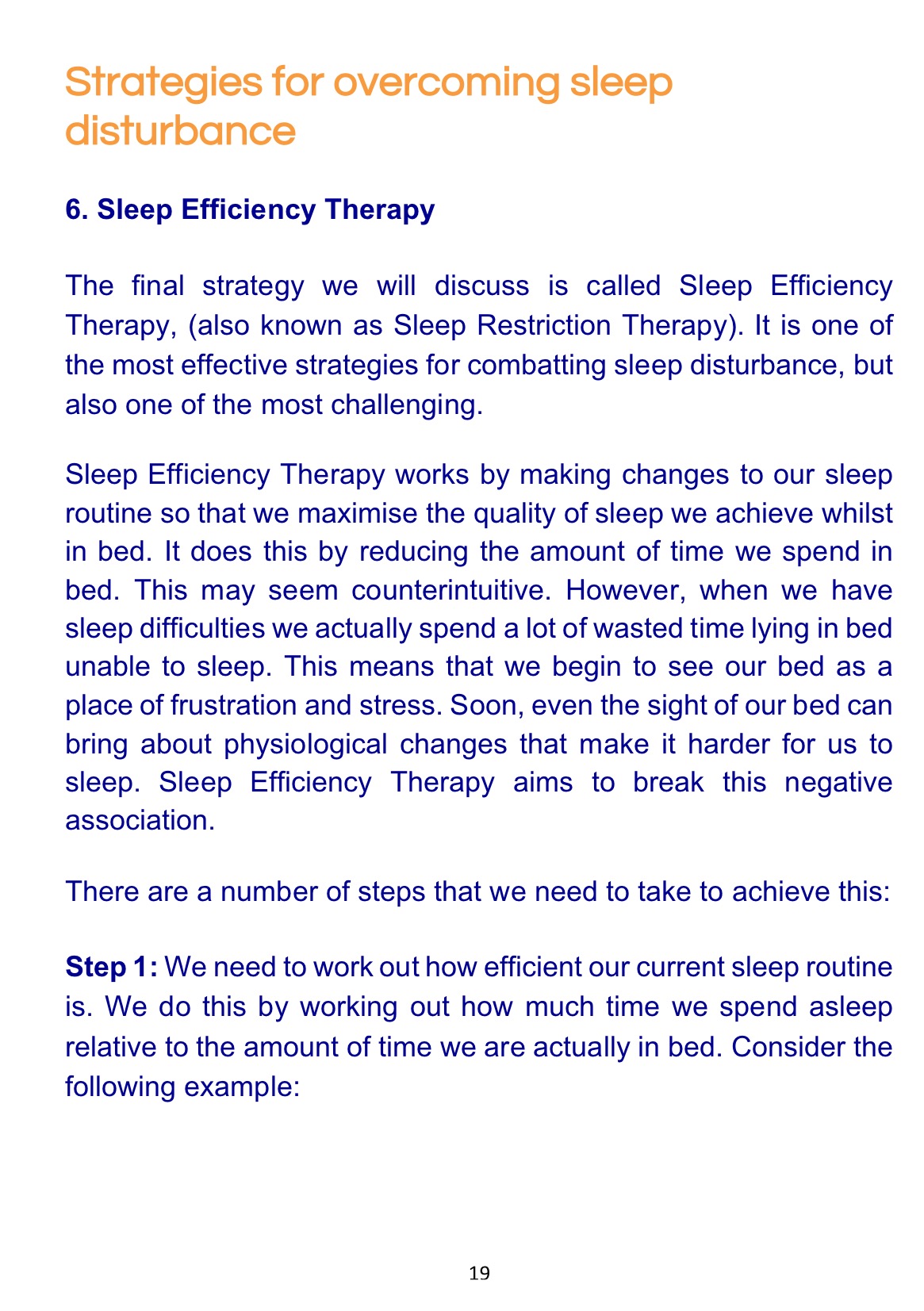 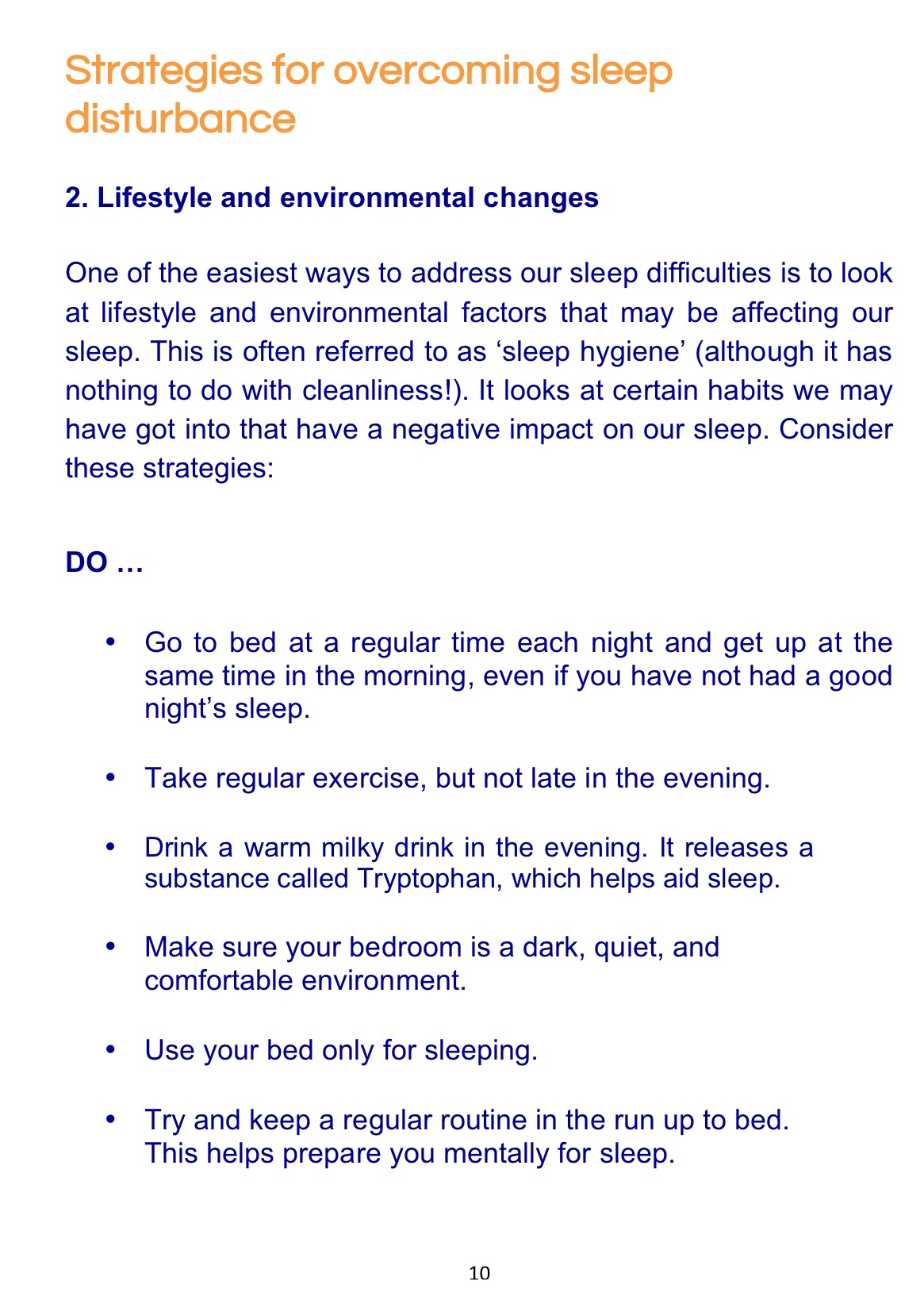 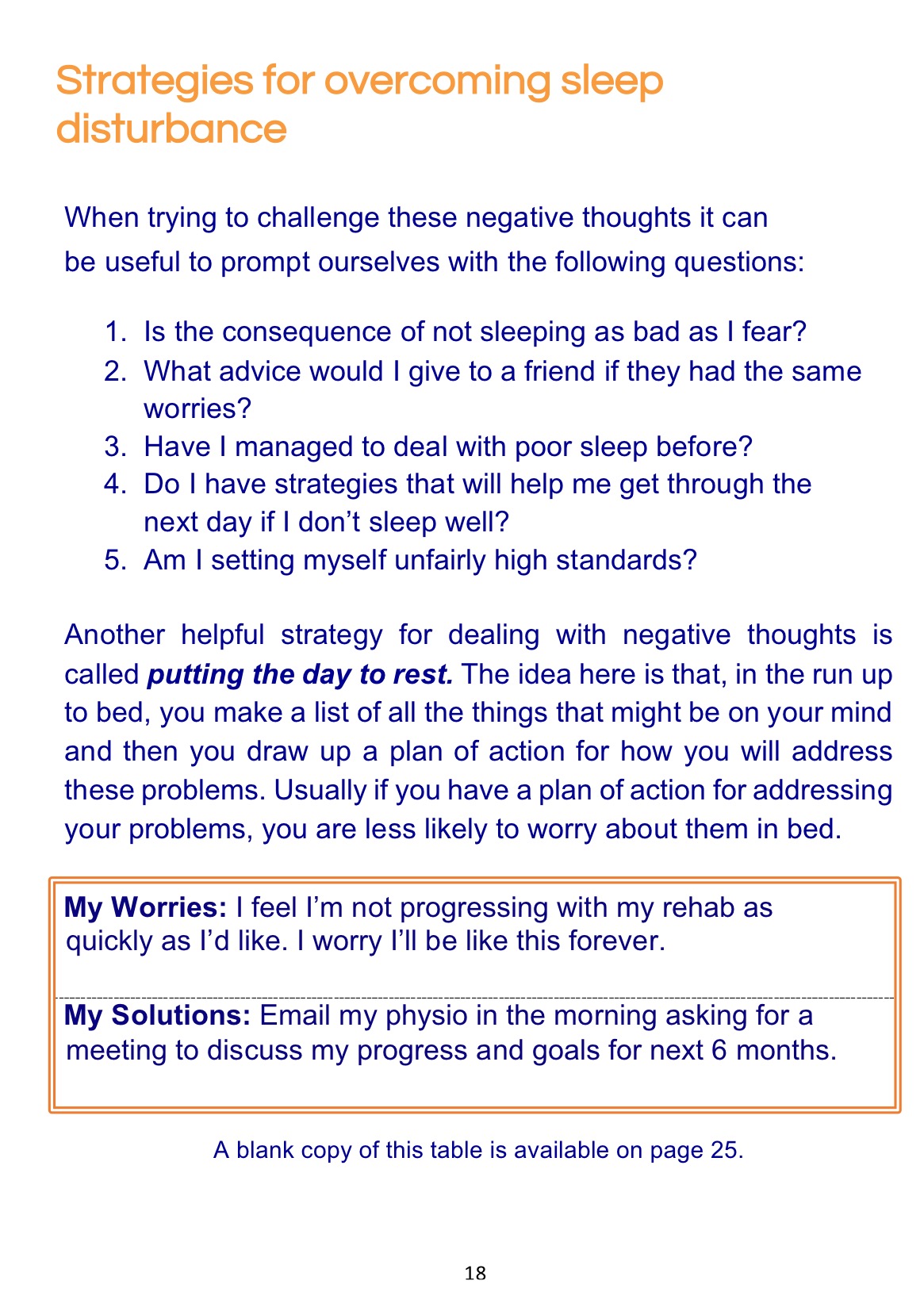 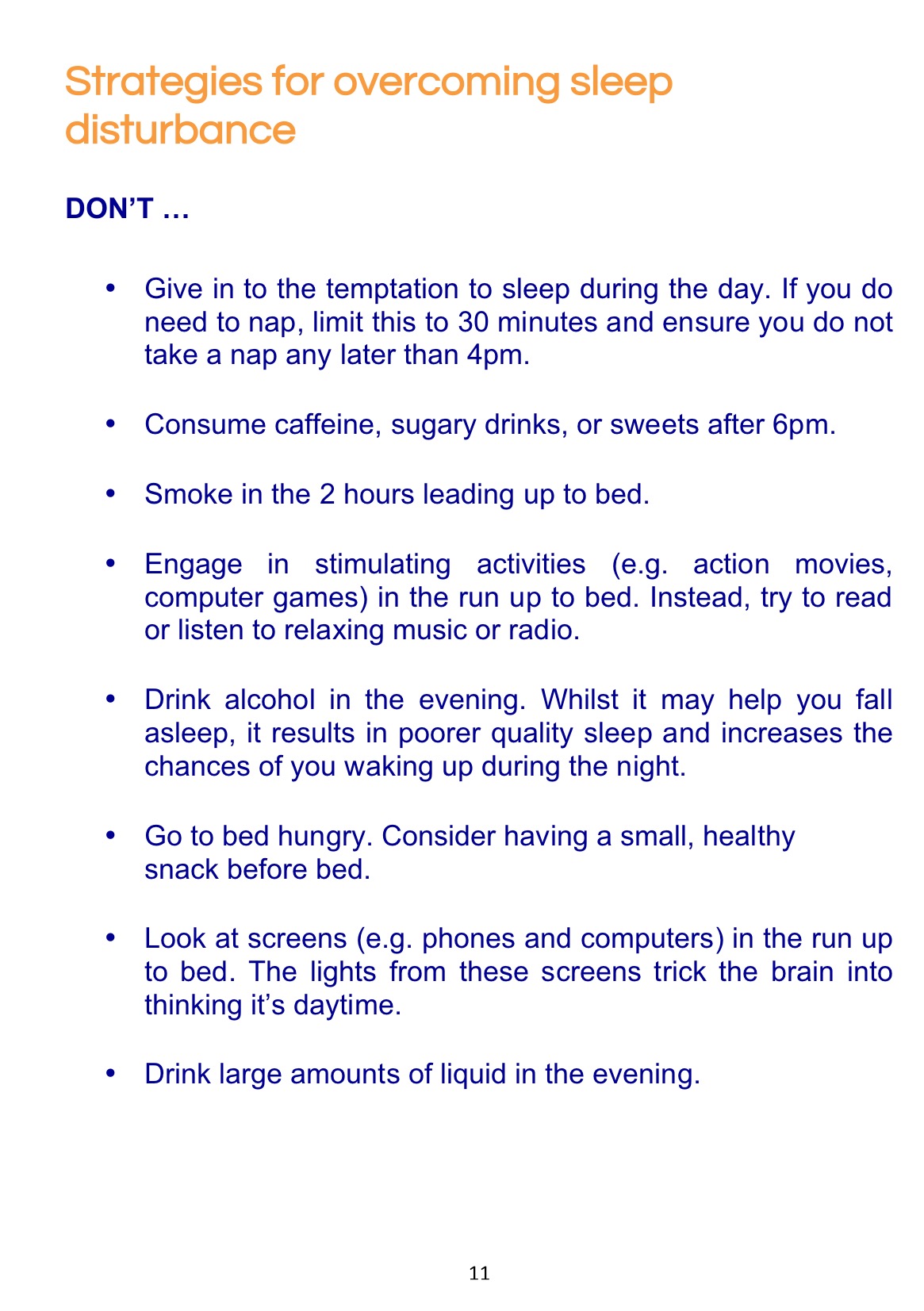 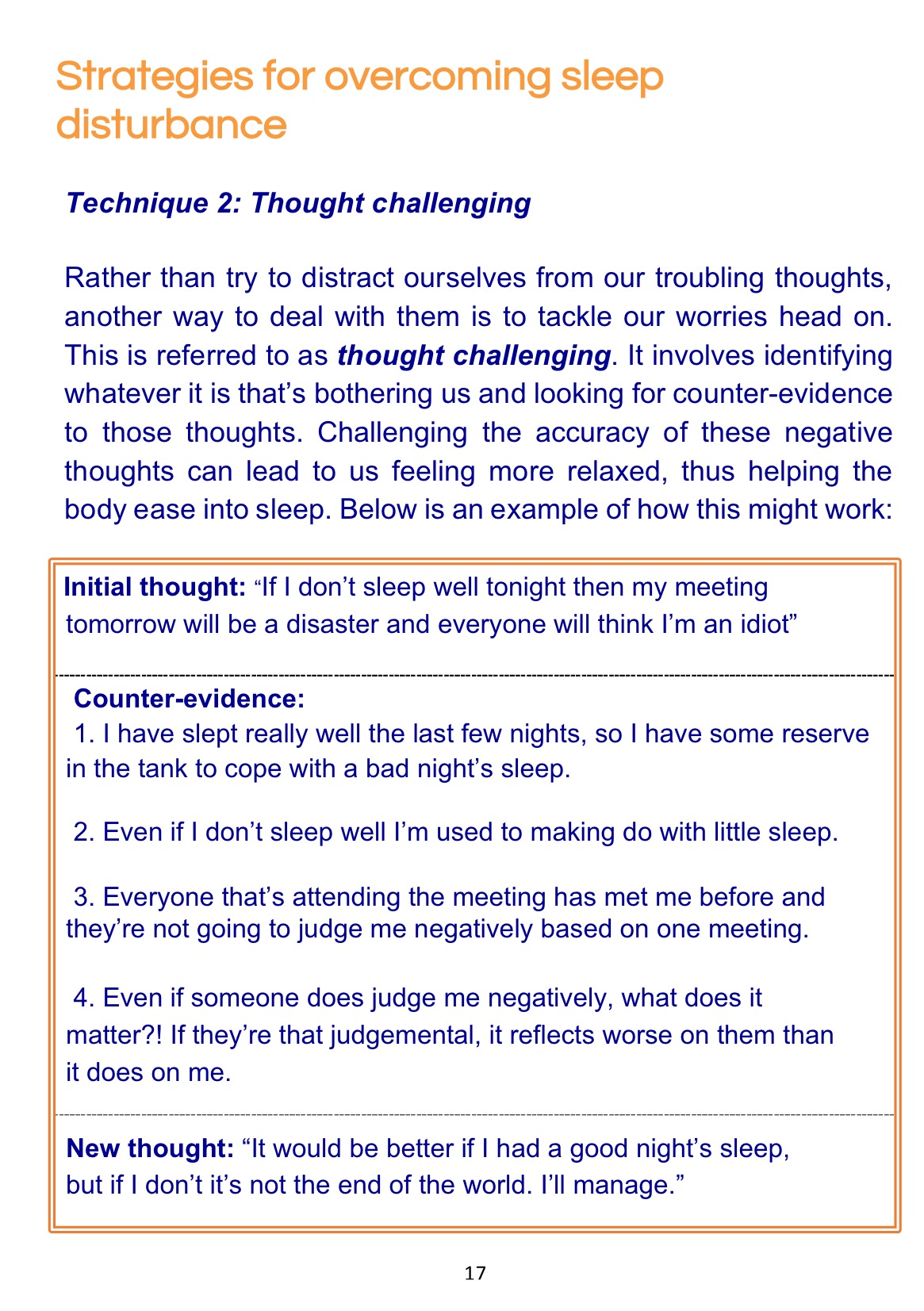 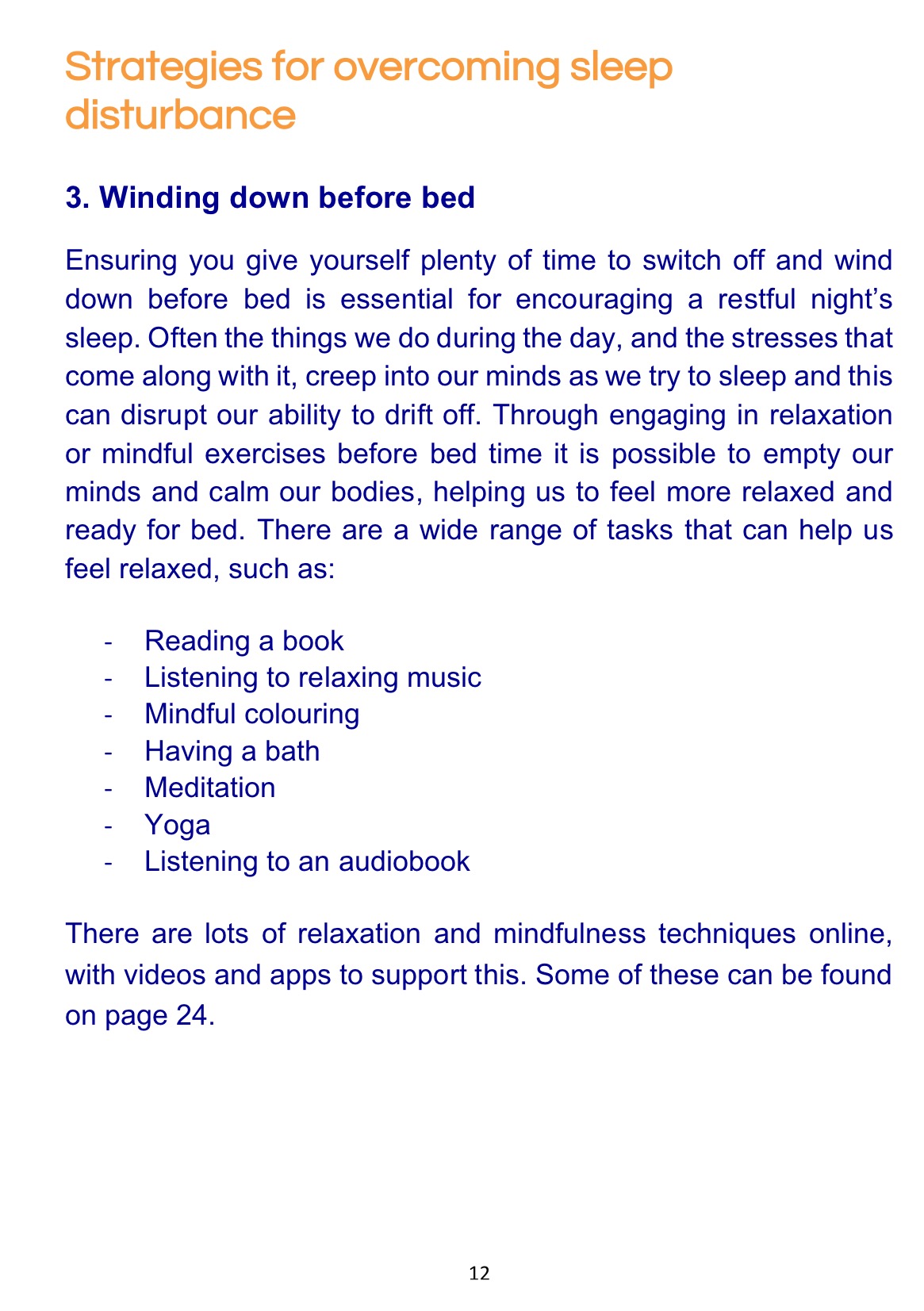 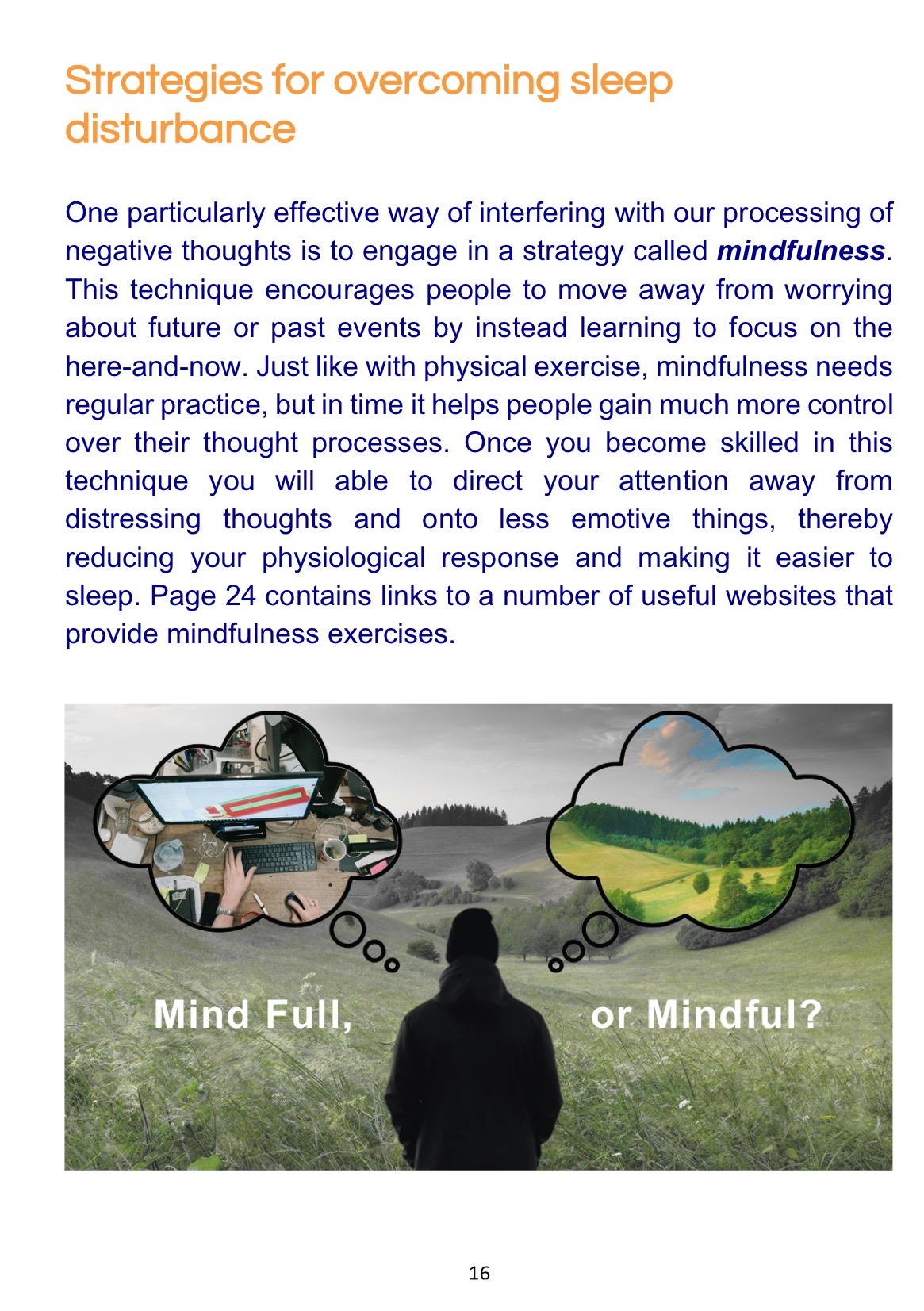 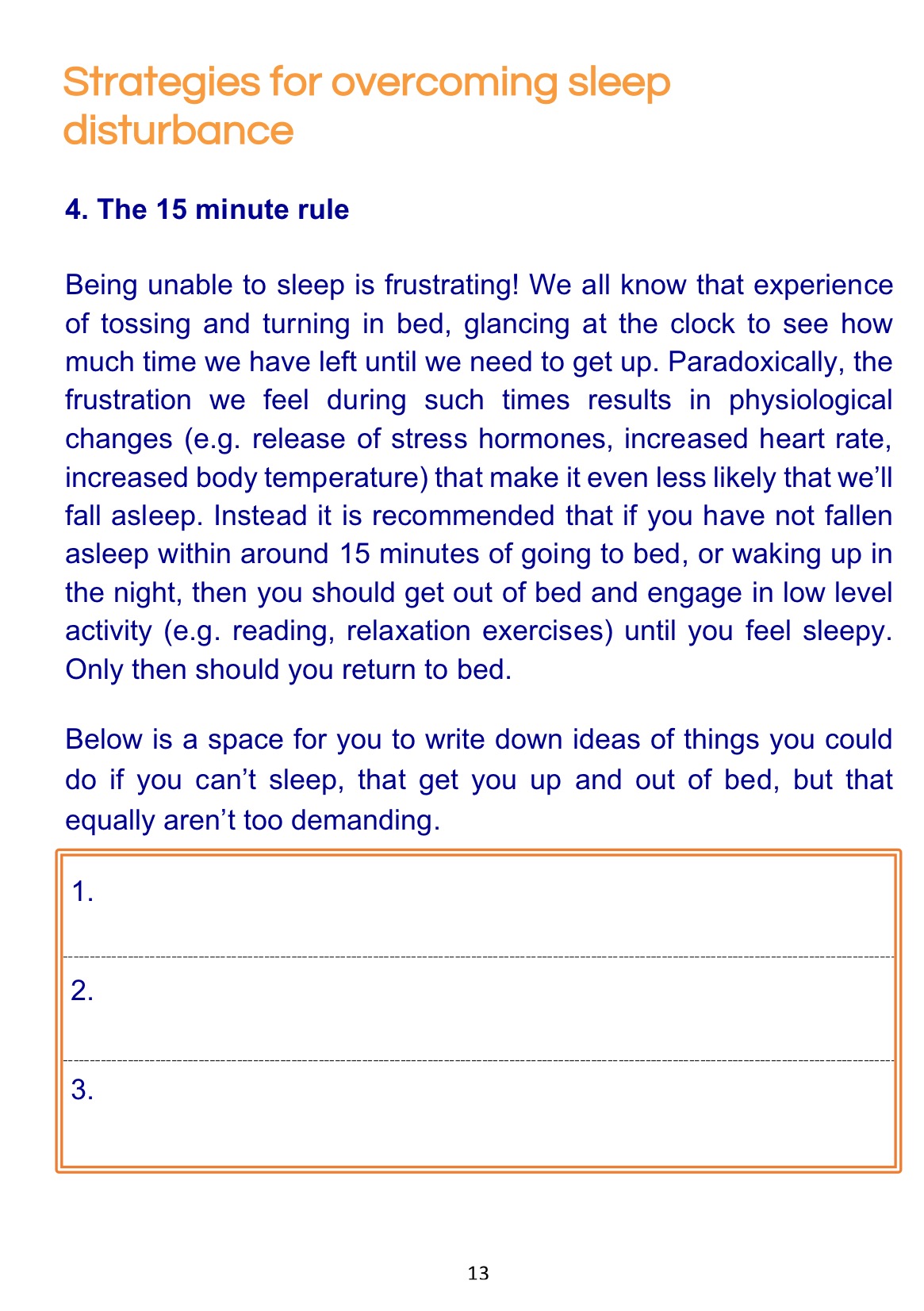 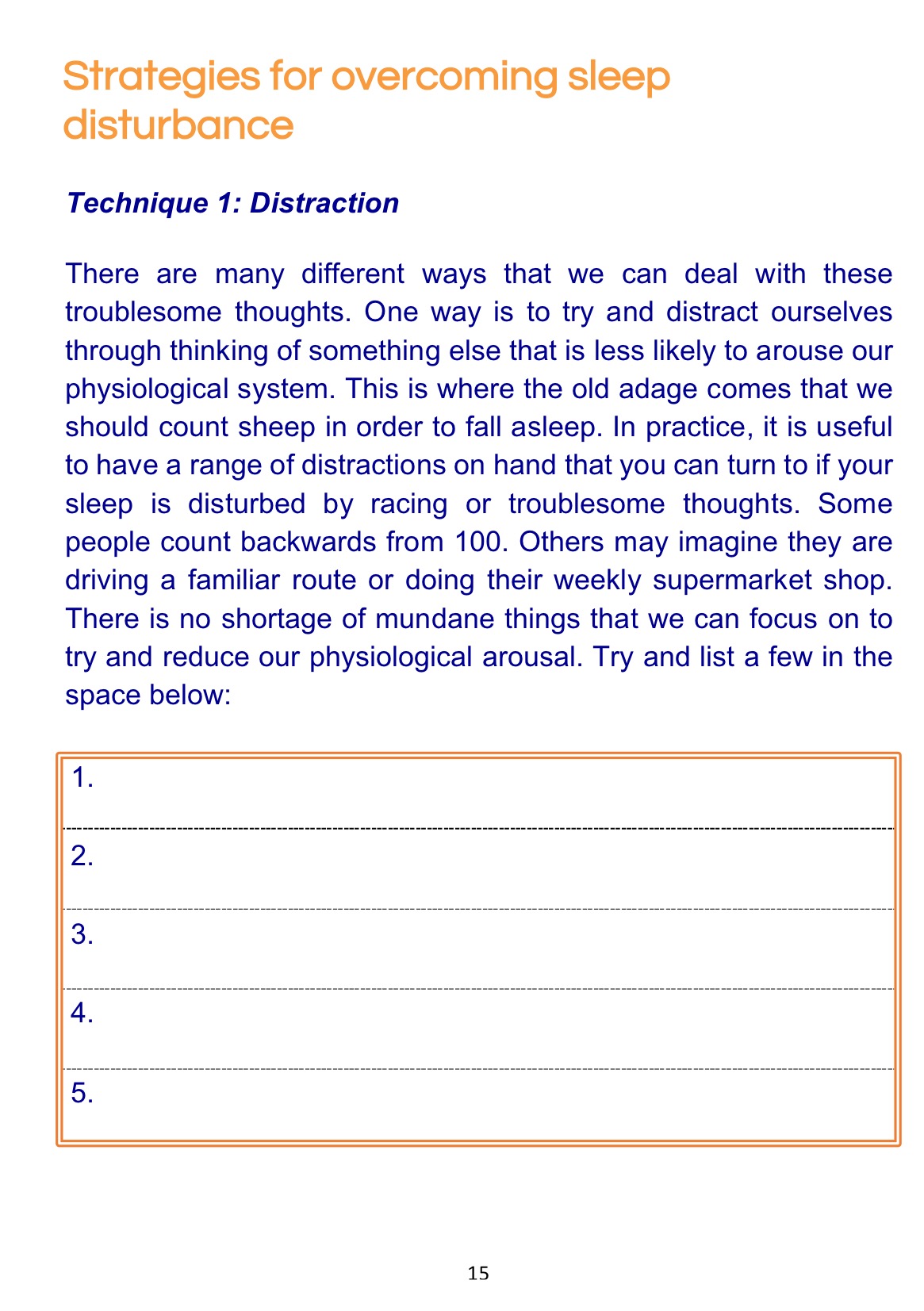 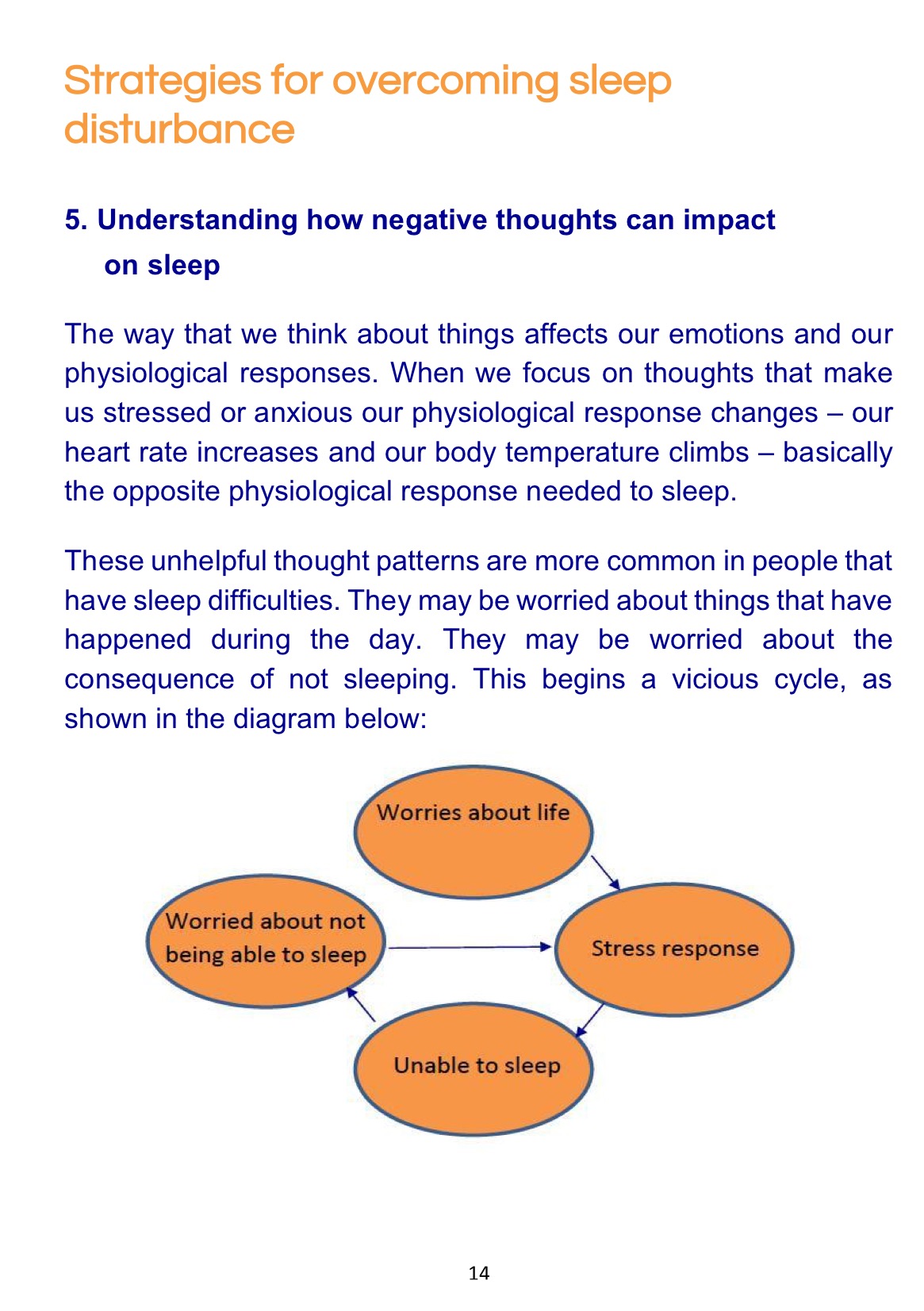